JEOPARDY!
Click Once to Begin
Template by
Bill Arcuri, WCSD
JEOPARDY!
Reform Movements
Atlantic Revolutions
Industrial Revolution
Part 1
Random
Industrial Revolution Part 2
Enlightenment
100
100
100
100
100
100
200
200
200
200
200
200
300
300
300
300
300
300
400
400
400
400
400
400
500
500
500
500
500
500
Template by
Bill Arcuri, WCSD
Daily Double!!!
Daily Double Graphic and Sound Effect!
DO NOT DELETE THIS SLIDE!  Deleting it may cause the game links to work improperly.  This slide is hidden during the game, and WILL not appear.
In slide view mode, copy the above (red) graphic (click once to select; right click the border and choose “copy”).
Locate the answer slide which you want to be the daily double
Right-click and choose “paste”.  If necessary, reposition the graphic so that it does not cover the answer text.
Template by
Bill Arcuri, WCSD
Two things questioned by the Enlightenment thinkers
Template by
Bill Arcuri, WCSD
Mary Wollstonecraft & Olympe de Gouges supported this
Template by
Bill Arcuri, WCSD
Government need to rule with this
Template by
Bill Arcuri, WCSD
Social Contract Definition
Template by
Bill Arcuri, WCSD
Argued ALL people had these
Template by
Bill Arcuri, WCSD
Slavery ended by this revolution
Template by
Bill Arcuri, WCSD
The one revolution that did not create new nation-state
Template by
Bill Arcuri, WCSD
Form of government created by most Atlantic Revolutions
Template by
Bill Arcuri, WCSD
Caused by hatred of Absolute Monarchy & 3 Estates
Template by
Bill Arcuri, WCSD
Major similarity between the American & Latin American Revolution
Template by
Bill Arcuri, WCSD
Free Market Economy is based on importance of
Template by
Bill Arcuri, WCSD
Three reasons the Industrial Revolution First Developed in Great Britain
Template by
Bill Arcuri, WCSD
Two common power sources or Industrial Revolution Factories
Template by
Bill Arcuri, WCSD
Three issues facing Industrial Revolution Cities
Template by
Bill Arcuri, WCSD
Three major accomplishments of Labor Unions
Template by
Bill Arcuri, WCSD
Export Economy Definition
Template by
Bill Arcuri, WCSD
Two ways families were changed by Industrial Revolution
Template by
Bill Arcuri, WCSD
Three ways Industrial Revolution cities address problems
Template by
Bill Arcuri, WCSD
TWO major comparisons between USA & British Industrialization
Template by
Bill Arcuri, WCSD
TWO positive AND negative impacts of Industrialization on working class
Template by
Bill Arcuri, WCSD
Cult of Domesticity Definition
Template by
Bill Arcuri, WCSD
Two strategies used by Abolitionists
Template by
Bill Arcuri, WCSD
Two rights called for at the Seneca Fall Convention
Template by
Bill Arcuri, WCSD
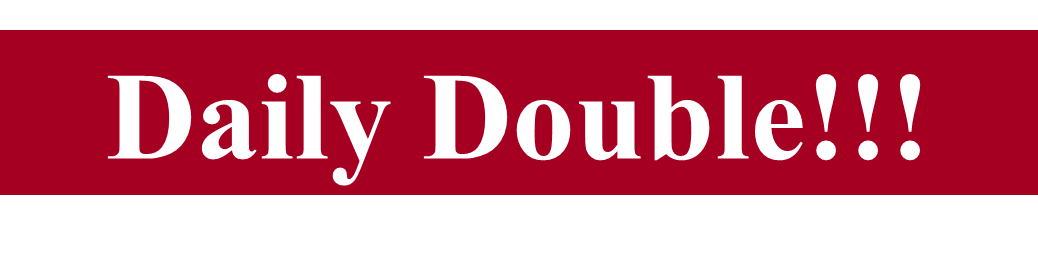 TWO major similarities between Socialism & Communism
Template by
Bill Arcuri, WCSD
Two ways that role of government changed in people’s lives
Template by
Bill Arcuri, WCSD
Monica, Ross, Chandler, Joey, Phoebe, & Rachel
Template by
Bill Arcuri, WCSD
Number of days in February 2020
Template by
Bill Arcuri, WCSD
Three people currently running for president
Template by
Bill Arcuri, WCSD
This year’s Best Picture Oscar Winner
Template by
Bill Arcuri, WCSD
The 2nd most populous state in America
Template by
Bill Arcuri, WCSD